SBMS
Stored Battery Monitoring System

Test Readiness Review
February 14th, 2022
ASEN 4018-012 Team 6

Customer:
EnerSys ABSL

Presenters:
Ian Adler, Ben Gavin, Devin Geegan, Jamie Henault, Evan Meany, Nathan Zhao

Additional Team Members:
Richard Folsom, Joseph Harrell, Shreeyash Nadella
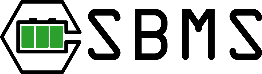 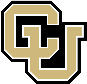 Presentation Outline
Overview
Schedule
Test Readiness
Voltage/PCB Stress Testing
Power System Testing
Communication Signal Testing
Day-in-the-Life Testing at EnerSys
Budget
2
Overview        Schedule        Test Readiness        Budget        References        Backup
Overview
Project Motivation
EnerSys ABSL batteries
Storage
Health Deterioration
Quality checks
Bagging Process
Time-consuming
Mission Statement:
SBMS shall measure the voltage of an 8S3P battery and the temperature of the 8S3P’s environment and wirelessly send this data to an on-site system
4
Overview        Schedule        Test Readiness        Budget        References        Backup
Concept of Operations (CONOPs)
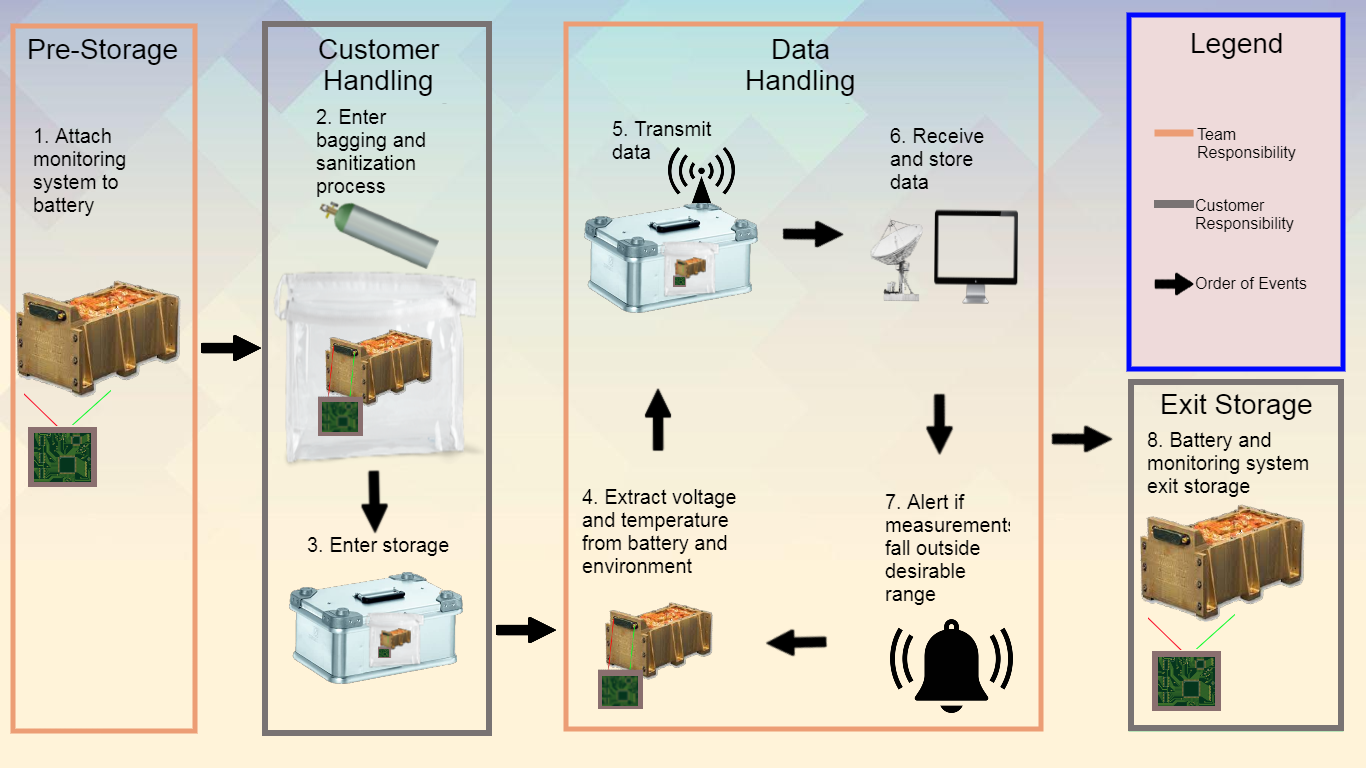 5
Overview        Schedule        Test Readiness        Budget        References        Backup
Key Levels of Success
6
Overview        Schedule        Test Readiness        Budget        References        Backup
System Critical Project Elements
7
Overview        Schedule        Test Readiness        Budget        References        Backup
Functional Block Diagram (FBD)
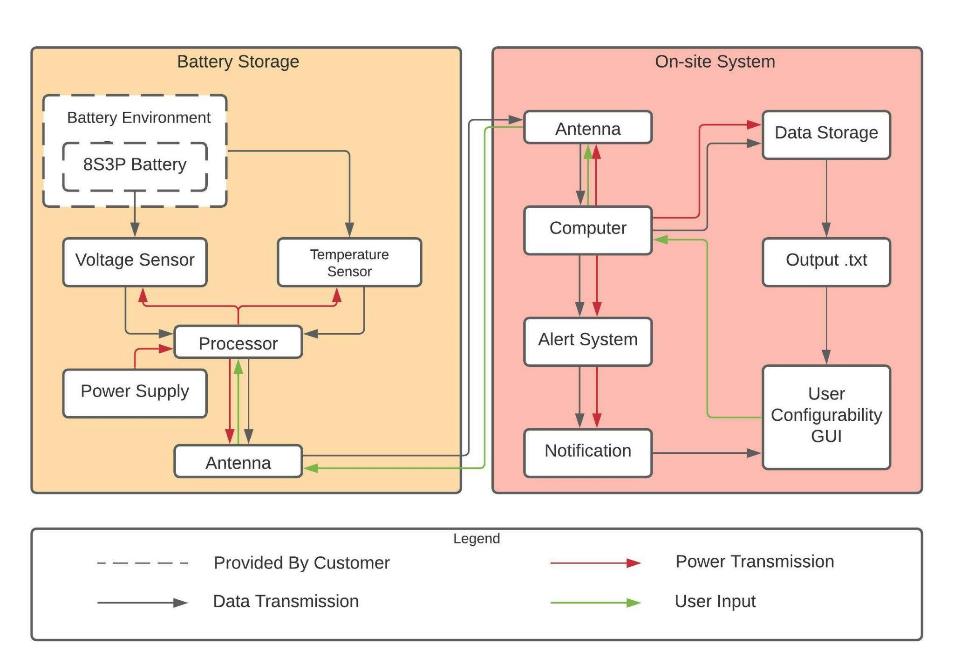 8
Overview        Schedule        Test Readiness        Budget        References        Backup
Baseline Design (Storage)
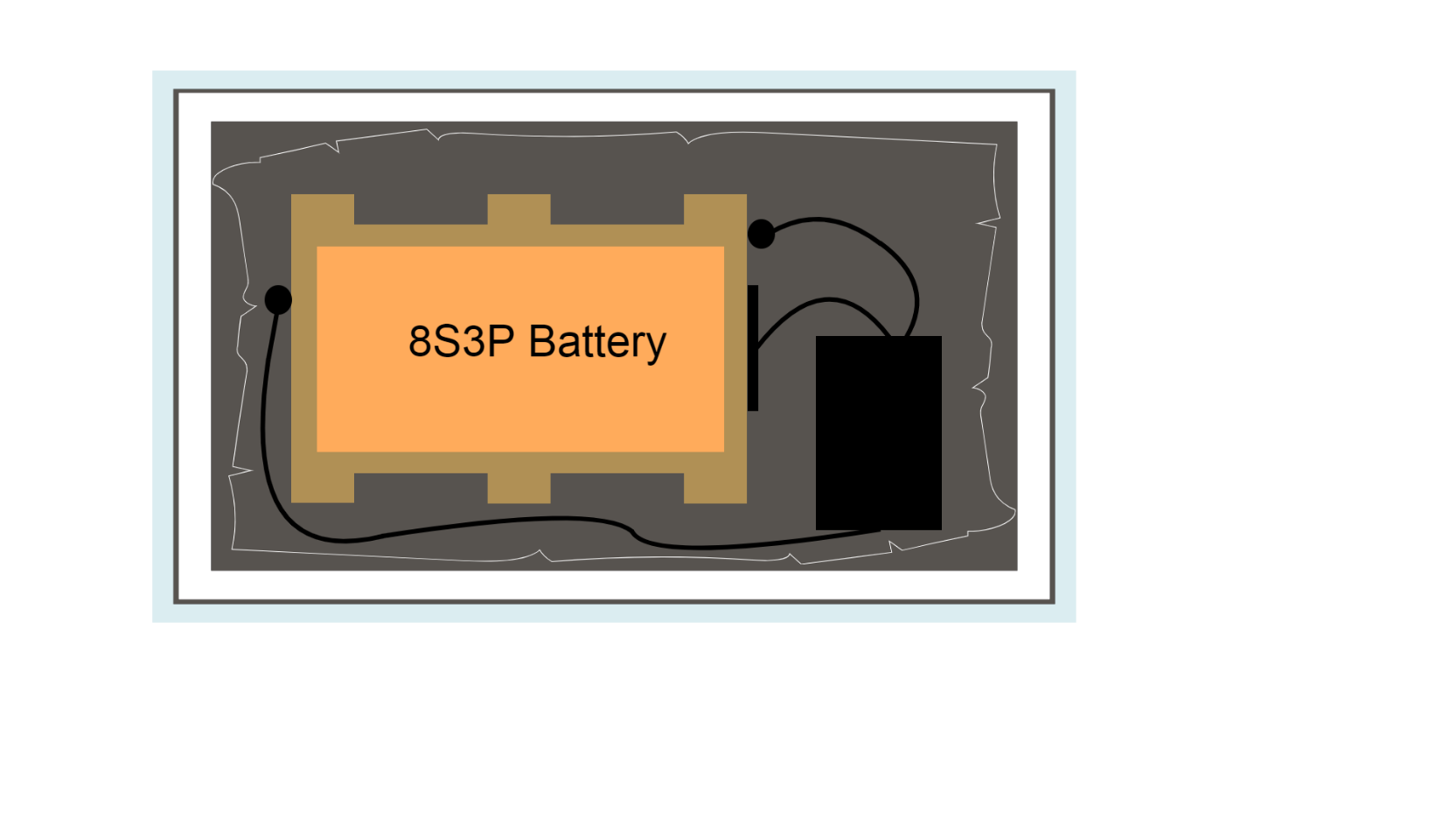 K470 Zarges Box
176 mm
96 mm
SMT172
25-pin D-sub connector
SMT172
Monitoring System
Styrofoam Layer
Heat/Vacuum Sealed Bag
9
Overview        Schedule        Test Readiness        Budget        References        Backup
Baseline Design (Monitoring System)
Top-Down View
Bluetooth Low Energy
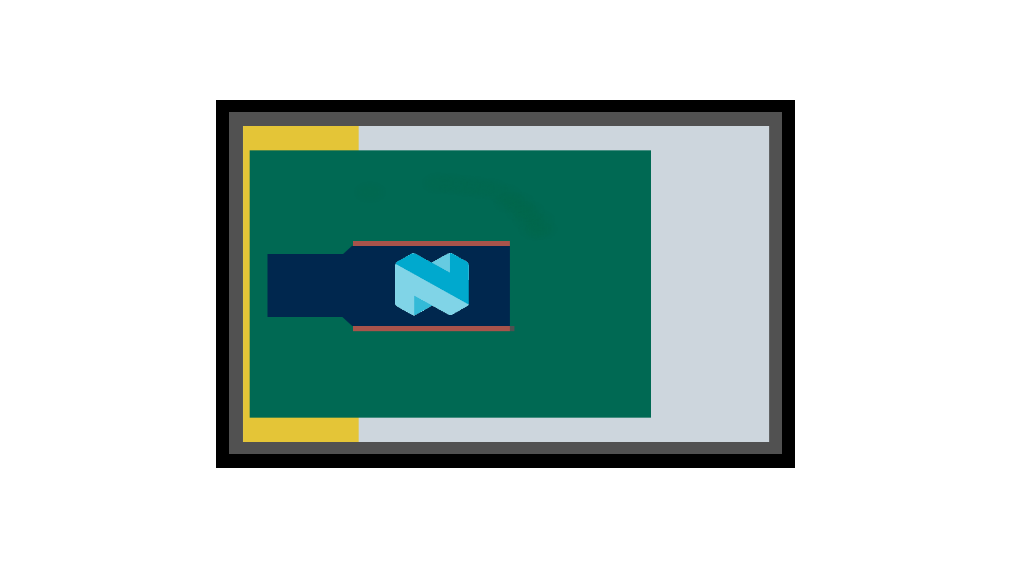 PCB with built-in voltage sensor and connections to 8S3P & SMT172 temp sensors
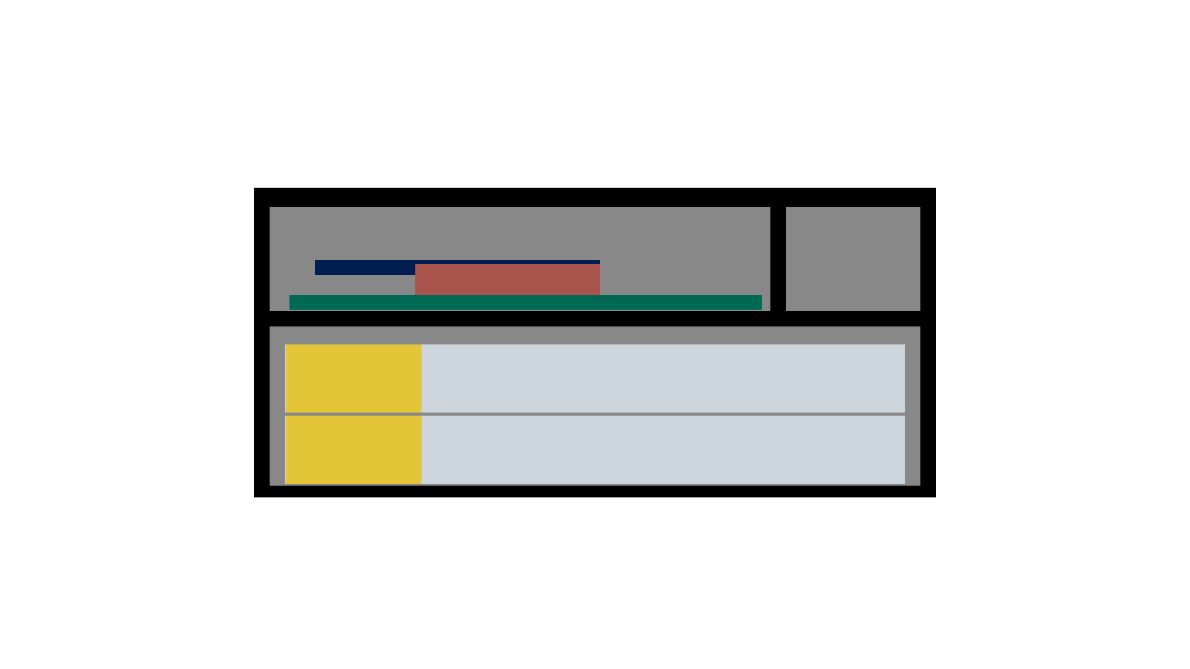 nrf52840
nrf52840
Side View
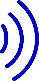 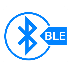 MiniBoost 5V
Custom
PCB
MakerFocus 10000 mAh Lithium Polymer Battery
MakerFocus 10000 mAh Lithium Polymer Battery
10
Overview        Schedule        Test Readiness        Budget        References        Backup
Baseline Design (Monitoring System)
Top-Down View
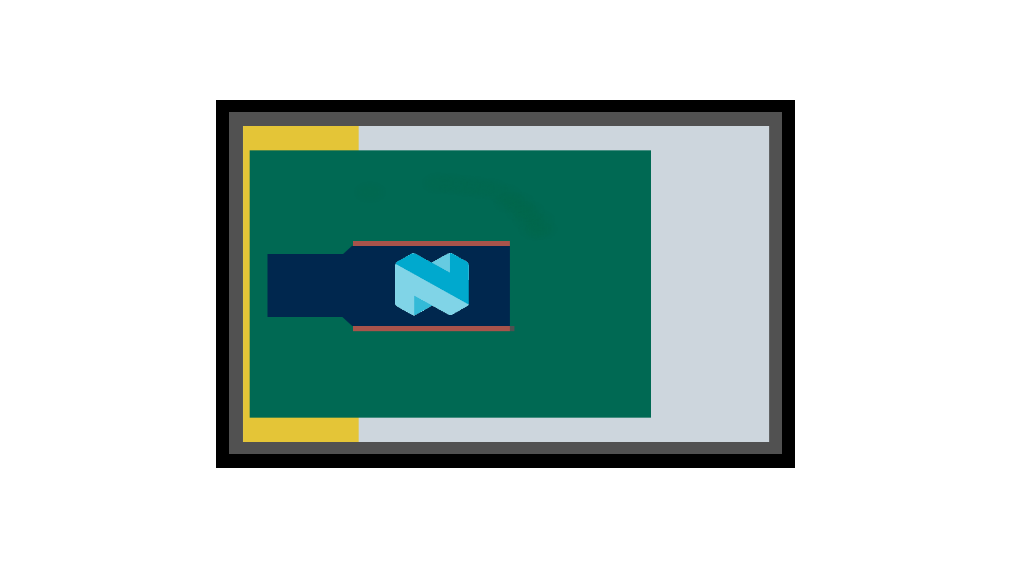 50.8 mm
46.04 mm
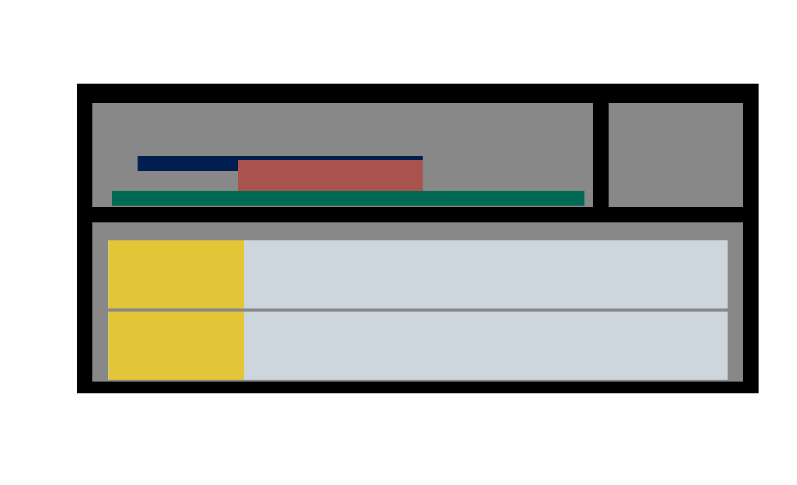 Side View
110 mm
16.8 mm
21.9 mm
76.2 mm
50 mm
15.24 mm
100 mm
60 mm
11 mm
110 mm
70 mm
11
Overview        Schedule        Test Readiness        Budget        References        Backup
EnerSys Storage Schematic
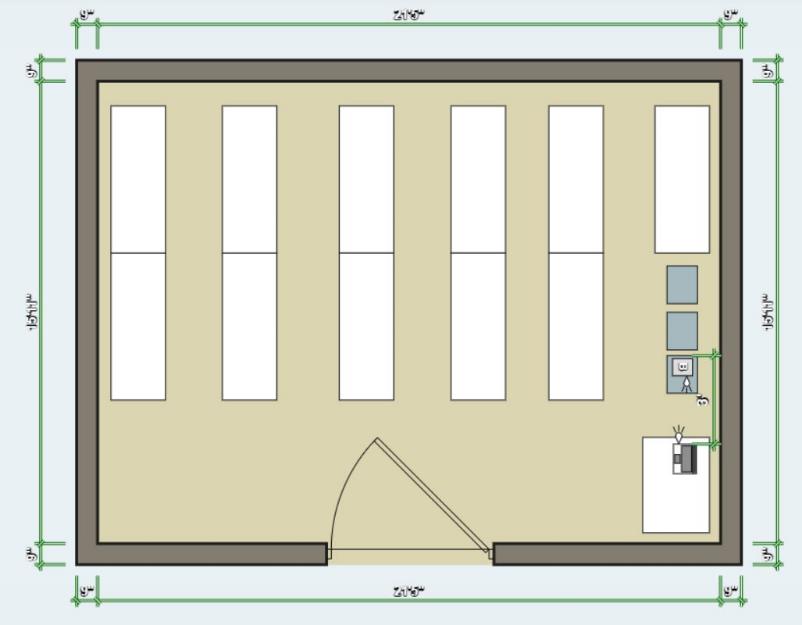 On-site computer is 3-15 ft from the stored battery
Temperature conditions are ~58°F (15°C)
Secondary Nordic dongle plugged into customer computer
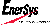 12
Overview        Schedule        Test Readiness        Budget        References        Backup
Schedule
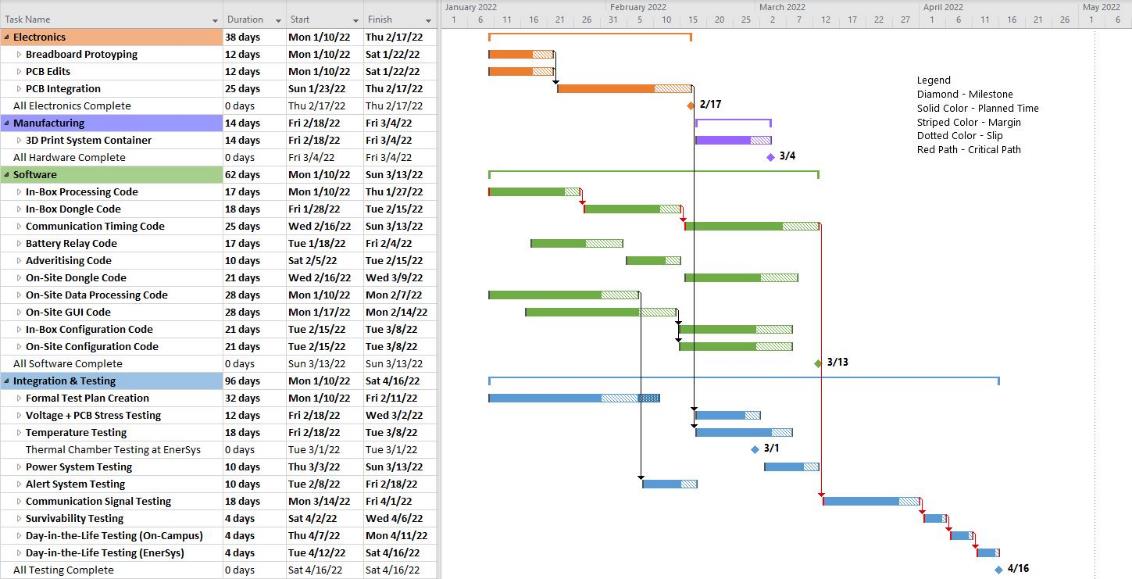 SBMS Spring Schedule
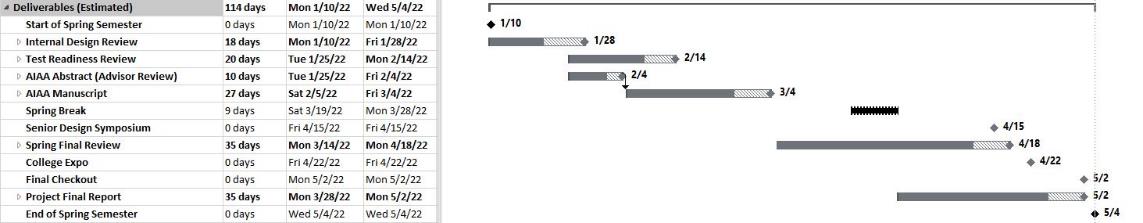 14
Overview        Schedule        Test Readiness        Budget        References        Backup
Electronics Test Schedule
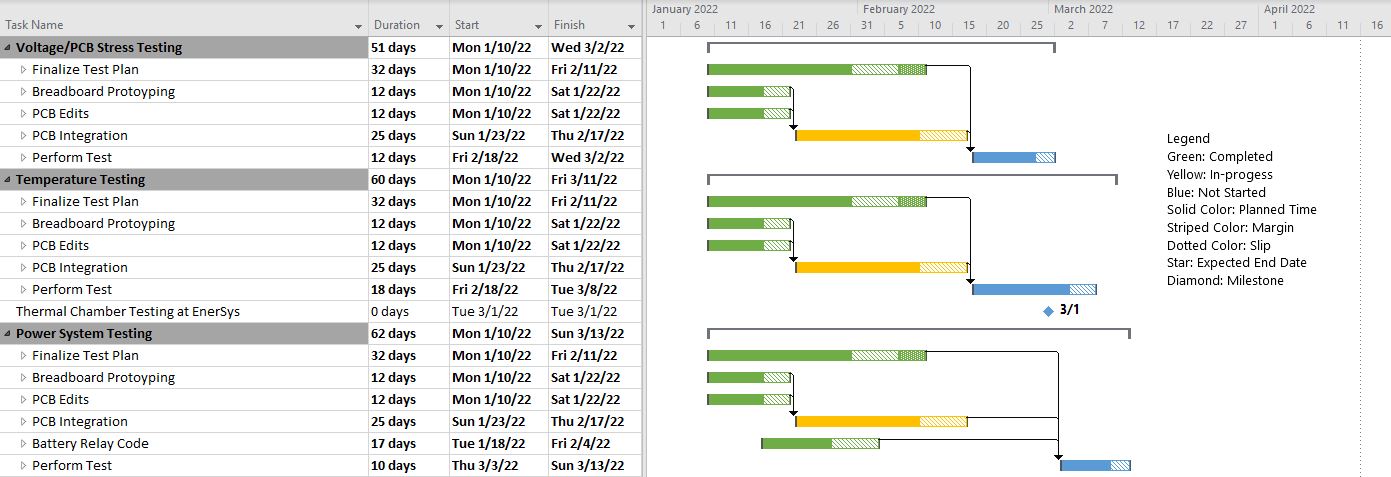 3/2
3/4
3/10
15
Overview        Schedule        Test Readiness        Budget        References        Backup
Software and Full-System Test Schedule
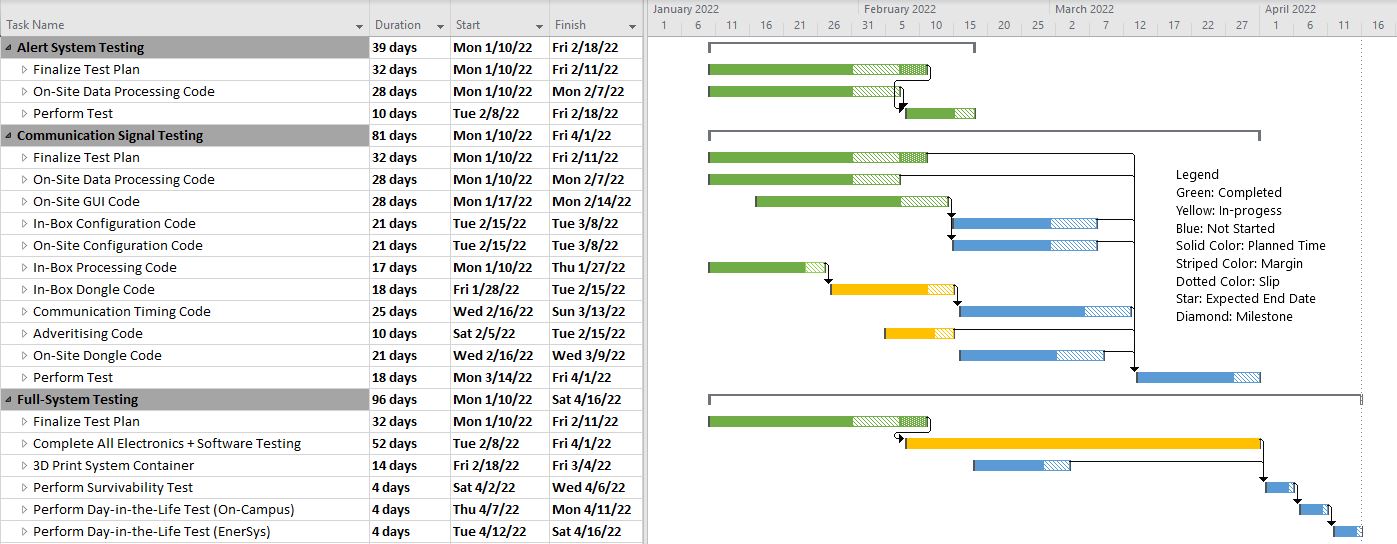 2/9
4/1
16
Overview        Schedule        Test Readiness        Budget        References        Backup
Test Readiness
Project Testing Tasks
18
Overview        Schedule        Test Readiness        Budget        References        Backup
In-Progress
Voltage/PCB Stress Testing
Deadline: 3/2
DR 1.1: Voltage sensor shall have a range of at least 20-33.6V
DR 1.2: Voltage sensor shall have a sensitivity of at least 0.1V
	CPE 1: System shall measure temperature and voltage
Test Rationale
Verify that voltage sensor measures in required range with required accuracy
Perform highly accelerated life test to demonstrate reliability of PCB and expose design weaknesses 
Necessary Equipment and Facilities
Aerospace Electronics Lab
Sorensen XPH35-4D DC Dual Power Supply
Keysight 34461A Digital Multimeter
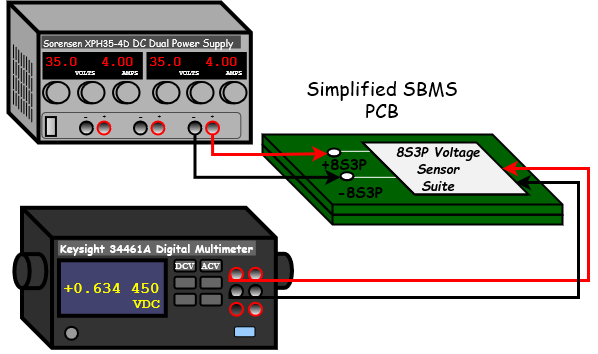 Test Fixture Design
19
Overview        Schedule        Test Readiness        Budget        References        Backup
In-Progress
Voltage/PCB Stress Testing Continued
Deadline: 3/2
FR 1: System shall measure voltage
DR 1.1: Voltage sensor shall have a range of at least 20-33.6V
DR 1.2: Voltage sensor shall have a sensitivity of at least 0.1V
	CPE 1: System shall measure temperature and voltage
Test Procedure Overview
Voltage Testing
Use power supply to simulate 8S3P voltage
Measure sensor voltage with desktop multimeter
Save voltage measured by the SBMS
Compare measurements over desired range
PCB Stress Testing (Highly Accelerated Life Test)[2,3]
Cycle power to board 18000x
Each power cycle, test functionality of all peripherals
Failure indicated by peripherals becoming unresponsive, unexpected sensor readings, and overheating
20
Overview        Schedule        Test Readiness        Budget        References        Backup
In-Progress
Voltage/PCB Stress Testing Continued
Deadline: 3/2
DR 1.1: Voltage sensor shall have a range of at least 20-33.6V
DR 1.2: Voltage sensor shall have a sensitivity of at least 0.1V
	CPE 1: System shall measure temperature and voltage
Expected Results and Model Validation
System expected to measure voltage accurately, with breakdown at higher voltages
Will validate the 98.8% success rate predicted by the Monte Carlo simulation
Risk Reduction
Proves voltage sensor can meet DRs 1.1 & 1.2
Proves PCB can handle stress of mission duration
Eliminates risk that PCB will break or measure inaccurate voltages
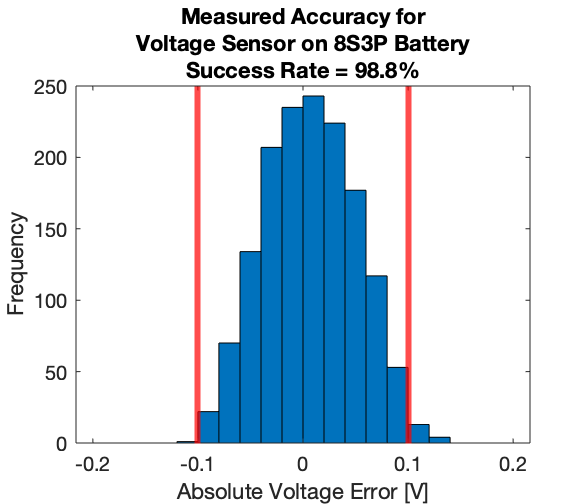 21
Overview        Schedule        Test Readiness        Budget        References        Backup
In-Progress
Power System Testing
Deadline: 3/13
DR 6.1: External battery shall operate for one year without charging
	CPE 5: System shall be battery-powered
Current Draw:
Test Rationale
Show battery capacity is as expected
Show current draw is as expected
Necessary Equipment and Facilities
Aerospace Electronics Lab
Ammeter - Keysight 34461A
1uA range, 1pA resolution[8]
Sourcemeter - Keithley 2460
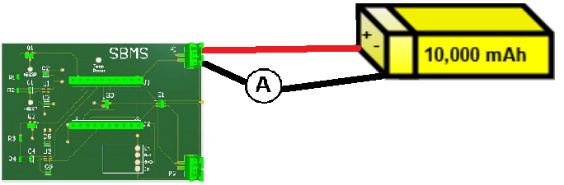 Battery Capacity:
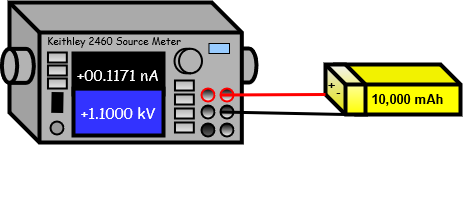 Test Fixture Designs
22
Overview        Schedule        Test Readiness        Budget        References        Backup
In-Progress
Power System Testing Continued
Deadline: 3/13
DR 6.1: External battery shall operate for one year without charging
	CPE 5: System shall be battery-powered
Test Procedure Overview
PCB Current Draw Testing
Connect ammeter between power supply and PCB
Run wake and sleep modes
Record current draws
Battery Capacity Testing
Connect battery to sourcemeter
Set current draw < C-rating
Allow to discharge
Extract CSV data from sourcemeter
23
Overview        Schedule        Test Readiness        Budget        References        Backup
In-Progress
Power System Testing Continued
Deadline: 3/13
DR 6.1: External battery shall operate for one year without charging
	CPE 5: System shall be battery-powered
Expected Results and Model Validation
6.5 mA wake
33 uA sleep
No DC/DC converter
                                    = 1,240 mAh / year
8,000mAh before dropping below 3.0V
Data recorded by Sourcemeter
Risk Reduction
Device won’t turn off before mission complete
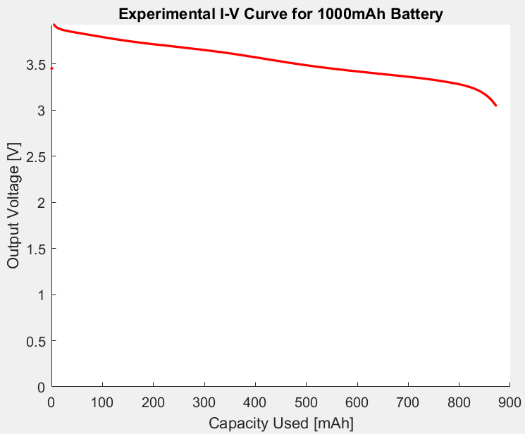 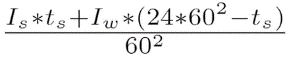 Capacity Used  =  Current Draw [mA] * Duration [hrs]
24
Overview        Schedule        Test Readiness        Budget        References        Backup
In-Progress
Communication Signal Testing
Deadline: 4/1
DR 5.4: System shall send signals through a K470 Universal Aluminum Box
DR 5.5: Data shall be transmitted over a distance of at least three feet
DR 7.2.1: System shall have a configurable transmission frequency option
	CPE 2: System shall have the necessary hardware for wireless communication
	CPE 3: System shall have the necessary software for wireless communication
Test Rationale: Verify that system can transceive given the required parameters
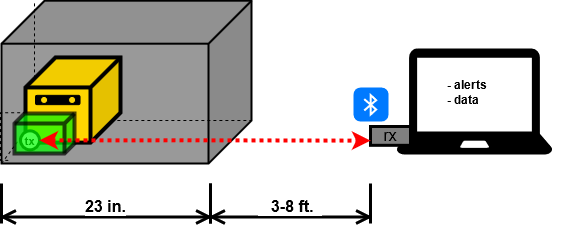 Zarges K470 Box
EnerSys 8S3P Battery
Controller
Controller
In-Box System
On-Site System
25
Overview        Schedule        Test Readiness        Budget        References        Backup
In-Progress
Communication Signal Testing Continued
Deadline: 4/1
DR 5.4: System shall send signals through a K470 Universal Aluminum Box
DR 5.5: Data shall be transmitted over a distance of at least three feet
DR 7.2.1: System shall have a configurable transmission frequency option
	CPE 2: System shall have the necessary hardware for wireless communication
	CPE 3: System shall have the necessary software for wireless communication
Test Procedure Overview
Setup both systems and verify with LEDs
Send preset voltage and temperature values from In-Box to to On-Site system
Verify voltage/temperature values
Change frequency configuration and repeat steps above (verify that configuration change is correct)
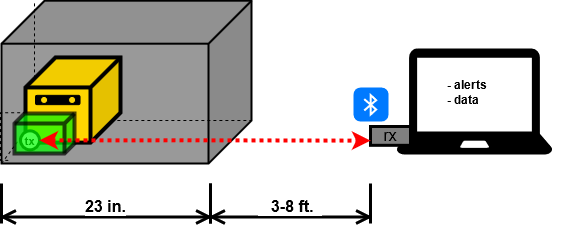 26
Overview        Schedule        Test Readiness        Budget        References        Backup
In-Progress
Communication Signal Testing Continued
Deadline: 4/1
DR 5.4: System shall send signals through a K470 Universal Aluminum Box
DR 5.5: Data shall be transmitted over a distance of at least three feet
DR 7.2.1: System shall have a configurable transmission frequency option
	CPE 2: System shall have the necessary hardware for wireless communication
	CPE 3: System shall have the necessary software for wireless communication
Expected Results/ Model Validation
System will wirelessly transmit and receive data correctly
System will correctly be configurable
Risk Reduction
Proves that system can send/receive communications through K470 Box
BLE functions with other peripherals running
Both systems can both send and receive
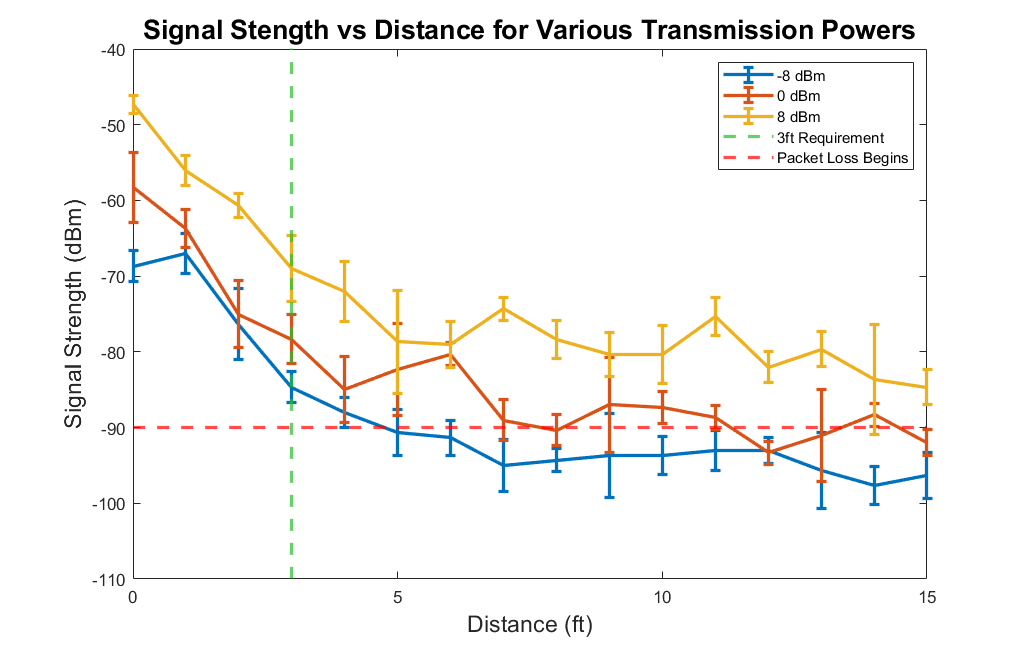 27
Overview        Schedule        Test Readiness        Budget        References        Backup
In-Progress
Day-in-the-Life at EnerSys
Deadline: 4/16
All FRs
All CPEs
Test Rationale
Validate that all system components are fulfilling customer requirements
Necessary Equipment and Facilities
EnerSys Cold Storage
8S3P battery
Zarges K470 box
Computer
Risk Reduction
System is autonomous
Expected Results
.txt file of data
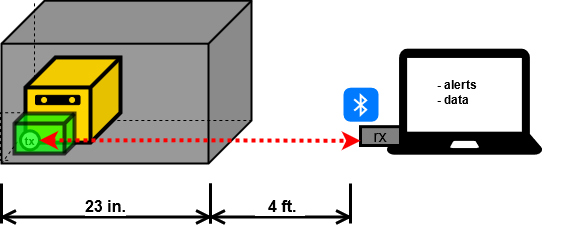 Experimental Test Design
28
Overview        Schedule        Test Readiness        Budget        References        Backup
In-Progress
Day-in-the-Life at EnerSys Continued
Deadline: 4/16
All FRs
All CPEs
Test Procedure Overview
Put in-box system and battery through a physical integrity test
Insert bagged system and battery into Zarges K470 box inside of foam casing
Leave system alone for 24 hours while it takes temperature and voltage measurements
System will send voltage and temperature measurements to on-site system in a .txt file
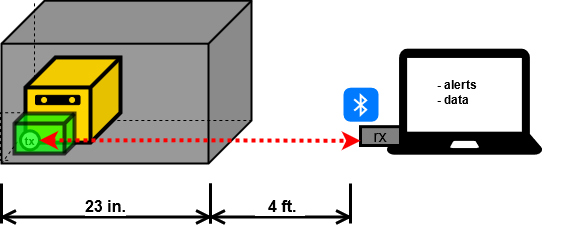 29
Overview        Schedule        Test Readiness        Budget        References        Backup
Budget
Cost Plan
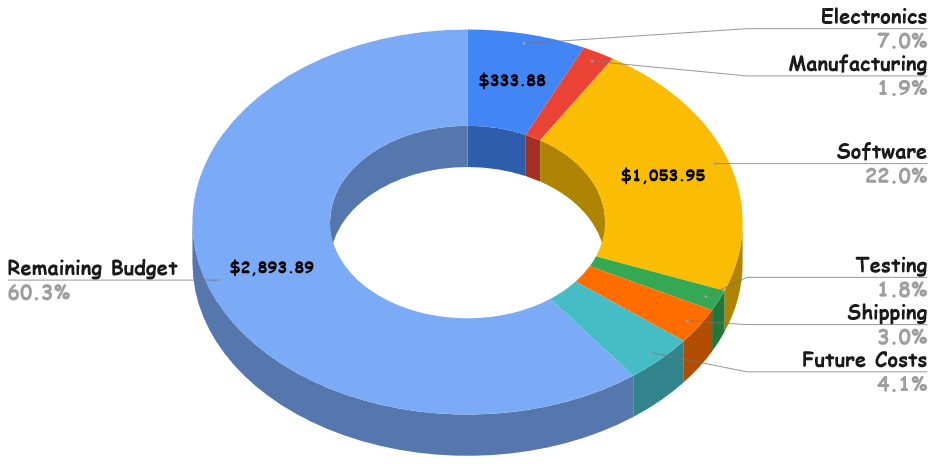 $84.48
Future Expenses
$145.39
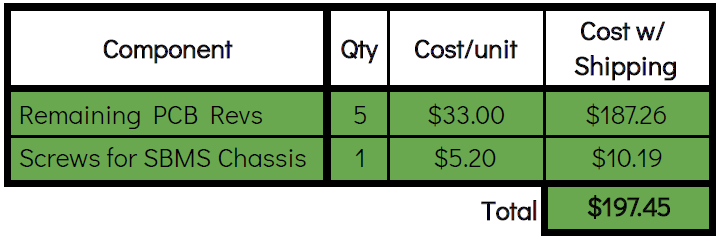 $197.45
31
Overview        Schedule        Test Readiness        Budget        References        Backup
Acknowledgements
EnerSys ABSL Team
Jacqueline Maldonado, Brice Lucero, Travis Mault, Ryan Pritchard

Team Advisor
Dr. Jean Koster

Projects Advisory Board
Dr. Jelliffe Jackson, Dr. Jade Morton, Dr. Christopher Roseman, 
Dr. Jean Koster, Dr. Melvin Rafi, Professor Matt Rhode

Additional Support
Professor Trudy Schwartz, Professor Bobby Hodgkinson, 
Emma Markovich, Colin Claytor
32
Overview        Schedule        Test Readiness        Budget        References        Backup
References
“SMT172 Datasheet,” Smartec, Last Updated March 20, 2017. Available: https://www.smartec-sensors.com/cms/media/Datasheets/Temperature/SMT172-datasheet.pdf
Peterson, Z. “Overview of Electrical Stress Test Methods for PCBAs,” Altium, Last Updated January 6 2022. Available: https://resources.altium.com/p/overview-electrical-stress-test-methods-pcbas
“HALT Testing: Highly Accelerated Life Testing,” Delserro Engineering Solutions. Available: https://www.desolutions.com/testing-services/reliability-tests/highly-accelerated-life-testing-halt/
“ERA3AEB113V,” Newark. Available: https://www.newark.com/panasonic-electronic-components/era3aeb113v/surface-mount-thin-film-resistor/dp/62W8736
“ERA-3AEB302V,” Mouser. Available: https://www.mouser.com/ProductDetail/Panasonic/ERA-3AEB302V?qs=%2Fha2pyFaduhb05ESoU1Edd%252B%252BYQj5NEVJ4yV8H3JHdTrOH%252BIkW8jYRA%3D%3D
“MCS0402MD1004BE000,” Digikey. Available: https://www.digikey.bg/en/products/detail/vishay-dale/MCS0402MD1004BE000/14324215
“RP73PF1E118KBTD,” Digikey. Available: https://www.digikey.com/en/products/detail/te-connectivity-passive-product/RP73PF1E118KBTD/8261060
“Digital Multimeters 34460A, 34461A, 34465A, 34470A,” Keysight. Available: https://www.keysight.com/zz/en/assets/7018-03846/data-sheets/5991-1983.pdf
“How do I calculate the accuracy of a multimeter?,” Keysight. Available: https://edadocs.software.keysight.com/kkbopen/how-do-i-calculate-the-accuracy-of-a-multimeter-577940567.html
“Sorensen XPH Series,” SignalTestInc. Available: http://www.signaltestinc.com/v/vspfiles/assets/datasheet/Sorensen_XPH_Datasheet.pdf
“Keithley 2460 - SMU Source Meter (100V, 7A, 100W),” Tequipment. Available: https://www.tequipment.net/Keithley/2460/Source-Measure-Unit/SMU/?gclid=Cj0KCQiAr5iQBhCsARIsAPcwROMDU8VrN-KGo1gyjo0cOUJ-vs6973bQGY2TBfrGFfXZKLKNpRh4ugEaAr94EALw_wcB
“LTC2063” Analog Devices. Available: https://www.analog.com/en/products/ltc2063.html#product-overview
“onsemi FDV303N,” LCSC Electronics. Available: https://lcsc.com/product-detail/MOSFETs_onsemi-FDV303N_C80498.html
“nRF52840,” Nordic Semiconductors. Available: https://www.nordicsemi.com/-/media/Software-and-other-downloads/Product-Briefs/old-versions/nRF52840PBv20.pdf?la=en&hash=516968A8D06D7F41C8B14B6639DD9E14099E2853
33
Overview        Schedule        Test Readiness        Budget        References        Backup
Thank You!
Questions?
Backup Slides
Contents
Overview
Organizational Chart
Work Breakdown Structure
Requirements
Levels of Success
Test Readiness
Temperature Testing
Alert System Testing
Survivability Testing
Day-in-the-Life Testing (CU Boulder)
Voltage Sensor Testing
Error Model Background
PCB Layout and Test Sites
Test Equipment
Test Failure Approaches
Test Readiness (Continued)
Power Testing
Current Draw Model Background
Battery Capacity Experimental Model Background
COTS Battery Choice
Test Equipment
Test Failure Approach
Communication Signal Testing
Experimental Model Background
Test Failure Approach
Budget
Detailed Plan
36
Overview        Schedule        Test Readiness        Budget        References        Backup
SBMS Organizational Chart
Advisor
Dr. Jean Koster
Project Manager
Jamie Henault
Finance Lead
Richard Folsom
Customer
EnerSys ABSL
Systems Engineer Lead
Nathan Zhao
Power Lead
Ian Adler
Data Processing Lead
Joseph Harrell
Testing Lead
Devin Geegan
Electronics + Hardware Lead
Ben Gavin
Communications Lead
Evan Meany
Commands Lead
Shreeyash Nadella
Subteam
Nathan Zhao
Ben Gavin
Richard Folsom
Joseph Harrell
Subteam
Nathan Zhao
Ben Gavin
Devin Geegan
Evan Meany
Subteam
Nathan Zhao
Shreeyash Nadella
Joseph Harrell
Subteam
Jamie Henault
Richard Folsom
Subteam
Ian Adler
Jamie Henault
Richard Folsom
Shreeyash Nadella
Subteam
Nathan Zhao
Ian Adler
Joseph Harrell
Evan Meany
Back
37
Overview        Schedule        Test Readiness        Budget        References        Backup
Work Breakdown Structure (WBS)
SBMS
Project Management
Software
Electronics & Hardware
Testing
Fall Final Report
In-Box Processing
Custom PCB+Attachments
Voltage
Test Readiness Review
In-Box Dongle
In-Box System Container
Temperature
AIAA Conference Paper
In-Box Configuration
On-Site Dongle
Power
Spring Final Review
On-Site Data Processing
Alerts
Communication Signal
Project Final Report
On-Site Dongle
Survivability
On-Site Configuration
Day-in-the-life (On-Campus)
On-Site GUI
Communication Timing
Day-in-the-life (EnerSys)
Advertising
Battery Relay
Back
38
Overview        Schedule        Test Readiness        Budget        References        Backup
Back
Requirements
39
Overview        Schedule        Test Readiness        Budget        References        Backup
Back
Requirements Continued
40
Overview        Schedule        Test Readiness        Budget        References        Backup
Back
Requirements Continued
41
Overview        Schedule        Test Readiness        Budget        References        Backup
Back
Requirements Continued
42
Overview        Schedule        Test Readiness        Budget        References        Backup
Back
Detailed Levels of Success
43
Overview        Schedule        Test Readiness        Budget        References        Backup
In-Progress
Test Readiness: Temperature Testing
Deadline: 3/8
DR 2.1: Temperature sensor shall have a range of at least 0-20oC
DR 2.2: Temperature sensor shall have a sensitivity of 0.15oC
	CPE 1: System shall measure temperature and voltage
Test Rationale
Verify that temperature sensor can measure in required range with required accuracy
Necessary Equipment & Facilities: 
Sensor integrated into harness
PCB populated with temp sensing peripherals
Processor w/ headers
F150 Precision Thermometer
EnerSys ABSL Thermal Chamber
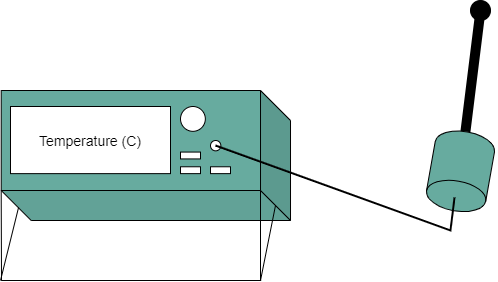 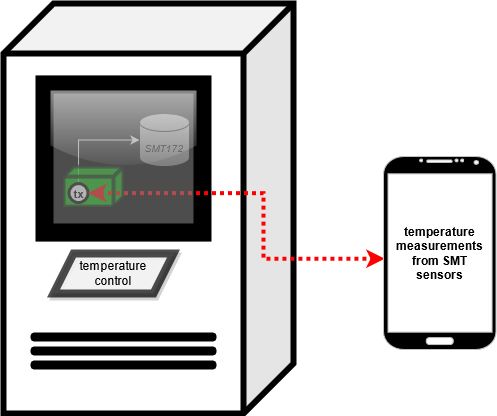 Back
44
Overview        Schedule        Test Readiness        Budget        References        Backup
In-Progress
Test Readiness: Temperature Testing Continued
Test Readiness: Temperature Testing
Deadline: 3/8
DR 2.1: Temperature sensor shall have a range of at least 0-20oC
DR 2.2: Temperature sensor shall have a sensitivity of 0.15oC
	CPE 1: System shall measure temperature and voltage
Test Procedure Overview (Range)
Configure dongle to continuously measure and transmit temperature before placing SBMS in temperature chamber
Increase chamber temperature from 0-20°C by 1°C every 5 minutes
Record temperature throughout test to ensure that SBMS can measure within the required range
Test Procedure Overview (Accuracy)
Record the temperature of the electronics lab with the F150 Precision Thermometer
Transmit and save the temperature measured by the processor attached to the team temperature sensor
Record this value and ensure that it is within 0.15oC of the first measurement
Repeat this process two more times in the senior projects room and the PILOT lab to ensure that when the temperature changes, the system can still give the necessary accuracy
Back
45
Overview        Schedule        Test Readiness        Budget        References        Backup
In-Progress
Test Readiness: Temperature Testing Continued
Deadline: 3/8
DR 2.1: Temperature sensor shall have a range of at least 0-20oC
DR 2.2: Temperature sensor shall have a sensitivity of 0.15oC
	CPE 1: System shall measure temperature and voltage
Expected Results and Model Validation
Both sensors report temperature within 0.15°C of each other after reaching steady state in each environment
Sensor performance guaranteed by manufacturer
Risk Reduction
To satisfy FR2, temperature sensing range & accuracy must be characterized - test will reduce risk associated with satisfying FR2 by assessing both metrics
Temperature Error Chart From Manufacturer[1]:
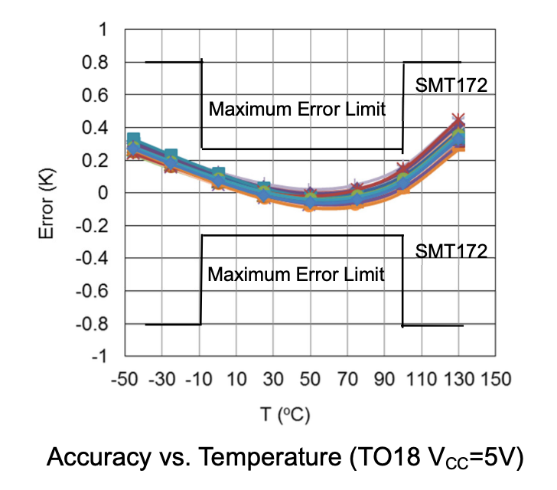 Back
46
Overview        Schedule        Test Readiness        Budget        References        Backup
Test Readiness: Smartec SMT172[1] - Chosen Temperature Sensor
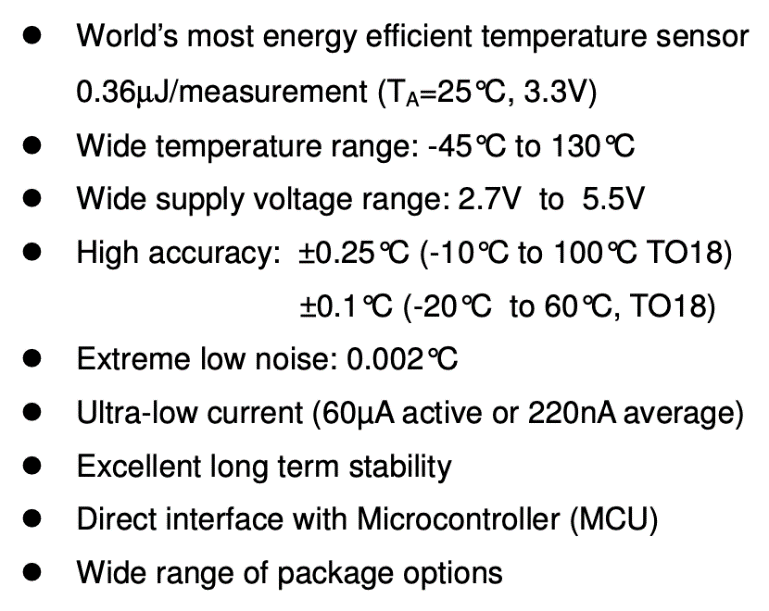 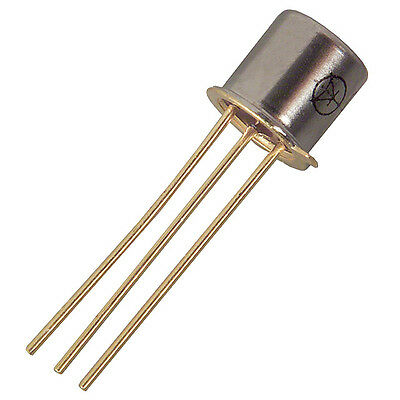 Back
47
Overview        Schedule        Test Readiness        Budget        References        Backup
Test Readiness: Temperature Sensor Configuration
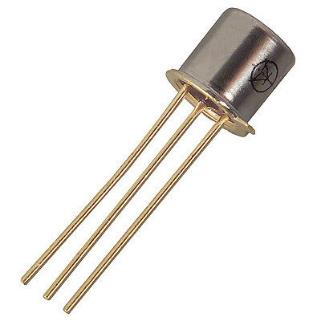 SMT172
V
GND
DATA
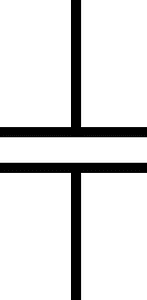 200 mm
Heat Shrink Tubing
S
MOSFET
D
G
VDD
GPIO
GND
GPIO
Processor
Circuit Board
Back
48
Overview        Schedule        Test Readiness        Budget        References        Backup
Test Readiness: Approach to a Failed Temperature Sensor Test
Bias in sensor readings will be calibrated for with adjustments to the conversion equation provided by the manufacturer.
Non-linearities over the desired range will be smoothed out with adjustments to the equation mentioned above.
Undesirable noise will be eliminated by increasing the number of signal periods from which a single value is averaged.
Back
49
Overview        Schedule        Test Readiness        Budget        References        Backup
Complete
Test Readiness: Alert System and Data Logging
Deadline: 2/18
FR 3: System shall communicate when voltage and/or temperature reach an undesirable state
FR 7: System shall save received data with a timestamp
	CPE 3: System shall have the necessary software for wireless communication
Test Rationale
Verify that alerts shall be generated when temperature (DR 3.1,3.2) and voltage (DR 3.3,3.4) fall out of acceptable range
Verify that data shall be saved in a text file format (DR 7.1,7.1.1,7.3)
Test Equipment
Computer
Arduino Uno
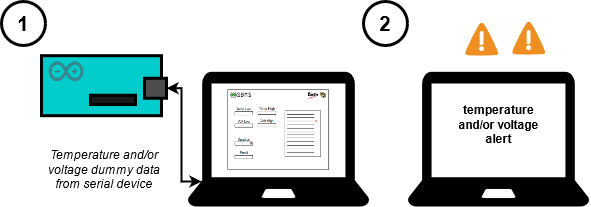 Back
50
Overview        Schedule        Test Readiness        Budget        References        Backup
Complete
Test Readiness: Alert System and Data Logging
Deadline: 2/18
FR 3: System shall communicate when voltage and/or temperature reach an undesirable state
FR 7: System shall save received data with a timestamp
	CPE 3: System shall have the necessary software for wireless communication
Test Procedure
Program arduino to communicate selected data
Input email address that will receive alert
Input lower/upper bounds for both values
First where data is within bounds to ensure no alert is generated
Second where data is not within bounds
Verify that designated email address has received the alert
Verify that data is saved
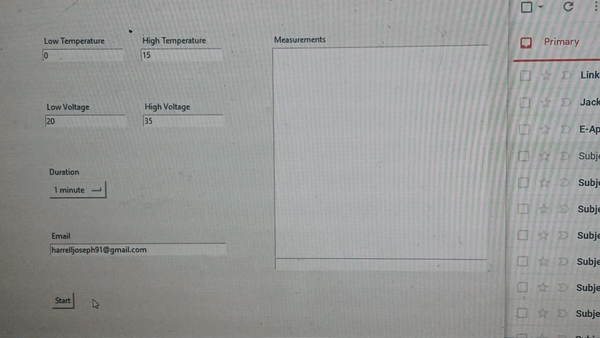 Back
51
Overview        Schedule        Test Readiness        Budget        References        Backup
Complete
Test Readiness: Alert System and Data Logging
Deadline: 2/18
FR 3: System shall communicate when voltage and/or temperature reach an undesirable state
FR 7: System shall save received data with a timestamp
	CPE 3: System shall have the necessary software for wireless communication
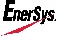 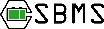 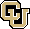 Expected Results and Model Validation
The SBMS will be able to generate alerts for both an undesired temperature and voltage state
Undesired states will be input through the SBMS GUI system
Data will be saved
GUI layout will match design presented at CDR
Risk Reduction
Proves alert system will satisfy FR 3 and its associated DRs
Ensure SBMS’ email address privacy has optimal settings
Data is not lost
Temp High
Temp Low
Volt High
Volt Low
Duration
Email
Back
52
Overview        Schedule        Test Readiness        Budget        References        Backup
In-Progress
Test Readiness: Survivability Testing
Deadline: 4/6
FR 4: System shall continue operation after sanitization and bagging process performed by the customer
	CPE 6: System shall be validated for functionality
Test Rationale
System will undergo sanitization and bagging process during its mission
Must ensure functionality remains after dry nitrogen purging and heat seal
Necessary Equipment and Facilities
ESD compliant plastic bag
Vacuum/heat sealer
Dry nitrogen canister
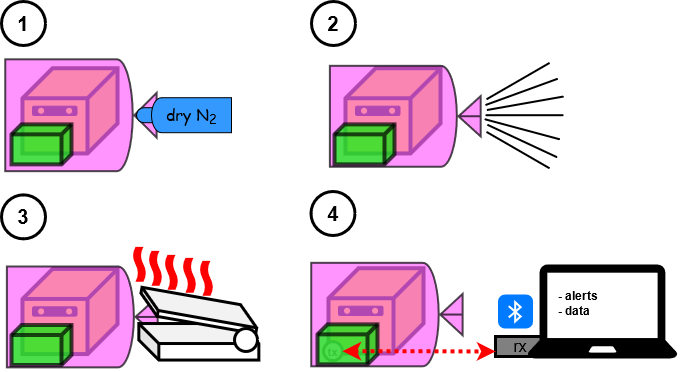 Test Fixture Design
Back
53
Overview        Schedule        Test Readiness        Budget        References        Backup
In-Progress
Test Readiness: Survivability Testing Continued
Deadline: 4/6
FR 4: System shall continue operation after sanitization and bagging process performed by the customer
	CPE 6: System shall be validated for functionality
Test Procedure Overview
Ensure functionality prior to test
Capable of sensing data
Capable of wirelessly sending data
Place monitoring system attached to a battery inside plastic bag
Purge system with dry nitrogen to remove moisture
Vacuum seal the bag to remove excess air and dust
Heat seal the bag shut to keep the environment secluded
Monitor computer to ensure data is still being transmitted
Back
54
Overview        Schedule        Test Readiness        Budget        References        Backup
In-Progress
Test Readiness: Survivability Testing Continued
Deadline: 4/6
FR 4: System shall continue operation after sanitization and bagging process performed by the customer
	CPE 6: System shall be validated for functionality
Expected Results and Model Validation
System will continue operation
Risk Reduction
Ensures system will be able to survive in the expected environment
Reduces concern of manufacturing failure
Back
55
Overview        Schedule        Test Readiness        Budget        References        Backup
Test Readiness: Approach to a Failed Survivability Test
Structural Failure
If the housing unit cannot withstand the vacuum sealing pressure, the team will revisit the CAD model to thicken the width of the unit
If the housing unit cannot withstand the heat sealing process, an alternative material will be used
Functionality Failure
If the electronics do not maintain functionality, the team can look into an extra insulation layer underneath the housing unit
Back
56
Overview        Schedule        Test Readiness        Budget        References        Backup
In-Progress
Test Readiness: Day-in-the-Life Testing at CU Boulder
Deadline: 4/11
All FRs
All CPEs
Same test setup and procedure as Day-in-the-Life at EnerSys, except not in cold storage
System will also be monitored every 3 hours during testing
Expected Results
.txt file containing data
Test Rationale
System will operate autonomously
Monitoring will allow the team to find any issues when running for an extended period
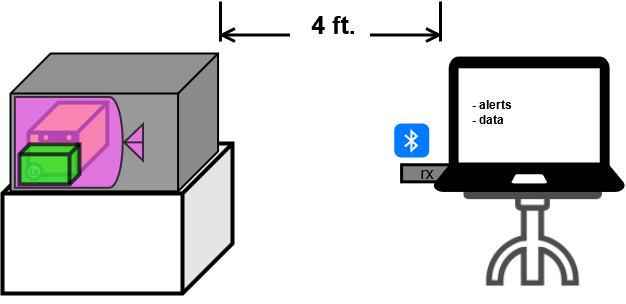 Back
57
Overview        Schedule        Test Readiness        Budget        References        Backup
Test Readiness: Approach to a Failed Day-in-the-Life Test
This is for both the CU and EnerSys located tests
Functionality Failure
If the in-box system is not able to establish communication with the on-site system
Zarges K470 box will be removed
In-box system will still undergo bagging process but will be placed in the foam casing with no Zarges K470 box around it
This will eliminate the interference caused by the metal lining on the Zarges K470 box
With significantly less interference, the in-box system should be able to establish communication with the on-site system
Back
58
58
Overview        Schedule        Test Readiness        Budget        References        Backup
Test Readiness: Voltage Sensor Error Model Setup
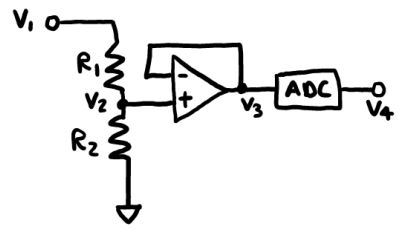 External Battery[4][5]
R1 = 11kΩ
R2 = 3kΩ
Vmax(1,2) = 75V
Pmax(1,2) = 0.1W
8S3P[6][7] 
R1 = 1MΩ
R2 = 118kΩ
Vmax(1) = 50V
Vmax(2) = 200V
Pmax(1,2) = 0.1W
Back
59
Overview        Schedule        Test Readiness        Budget        References        Backup
Test Readiness: Voltage Sensor Error Model Calculations
Actual Intermediate Voltage (V2,act)
V2,act = (R2,act*V1) / (R1,act + R2,act)
Op-amp Error (Vop,err)
Random value from -5μV to +5μV
Actual Intermediate Voltage (V3,act)
V3,act = V2,act + Vop,err
Actual Voltage (V1)
Random value from 20 to 33.6V
Expected Resistances
R1,exp= 1MΩ
R2,exp= 118kΩ
Expected Intermediate Voltage (V2,exp)
V2,exp = (R2,exp*V1) / (R1,exp + R2,exp)
Resistor Tolerances (R1,tol, R2,tol)
Random values from -1% to +1%
Actual Resistances (R1,act, R2,act)
R1,act = R1,exp + R1,exp * R1,tol
R2,act = R2,exp + R2,exp * R2,tol
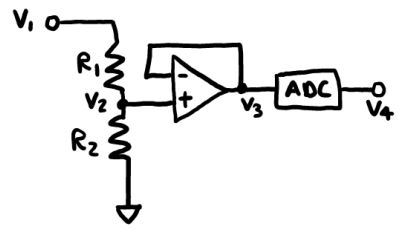 Back
60
Overview        Schedule        Test Readiness        Budget        References        Backup
Test Readiness: Voltage Sensor Error Model Calculations Continued
Absolute Voltage Error Scaled Back up to Input Voltage Range (VE,scaled)
VE,scaled = (R1,exp + R2,exp)*(VE / R2,exp)
ADC Differential Nonlinearity Error (ED)
Random Value from -0.95 to +1.3
ADC Integral Nonlinearity Error (EI)
Random Value from -10 to +10
ADC Gain Error (EG)
Random Value from -0.03 to +0.03
ADC Total Error (EADC)
EADC = (ED + EI + EG + 1)*V3,act / 212
Actual Final Voltage (V4,act) 
V4,act = V3,act + EADC
Absolute Voltage Error (VE)
VE = V4,act - V2,exp
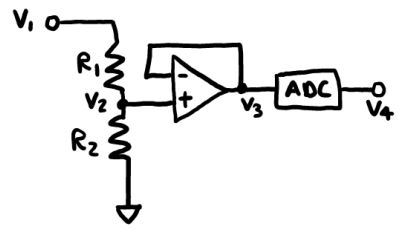 Back
61
Overview        Schedule        Test Readiness        Budget        References        Backup
Test Readiness: PCB Layout
Dongle Connector
Battery Switch
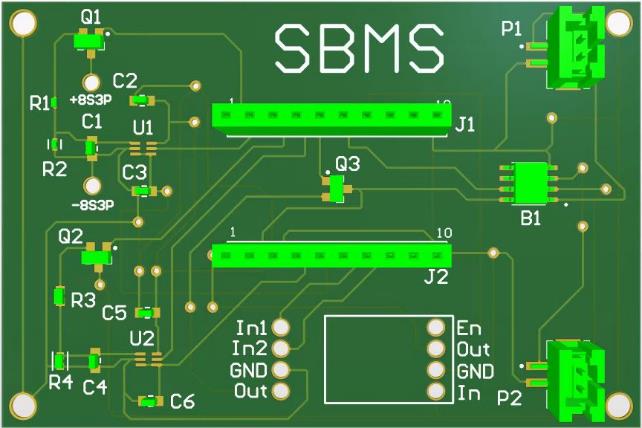 8S3P Customer Battery Voltage Sensor
External Battery Connectors
External Battery Voltage Sensor
Power Converter
Temperature Processing
Back
62
Overview        Schedule        Test Readiness        Budget        References        Backup
Test Readiness: PCB Voltage and Stress Test Attachments
To (+) input on multimeter
To (+) input on power supply
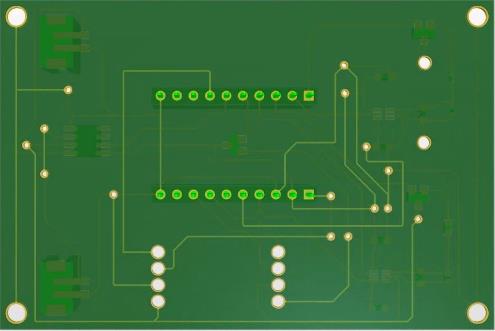 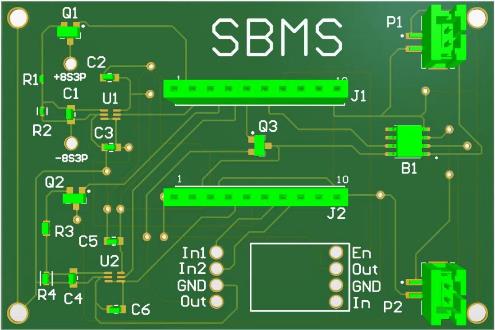 To (-) input on power supply
To (-) input on multimeter
Back
63
Overview        Schedule        Test Readiness        Budget        References        Backup
Test Readiness: Sorensen XPH35-4D DC Dual Power Supply[10]
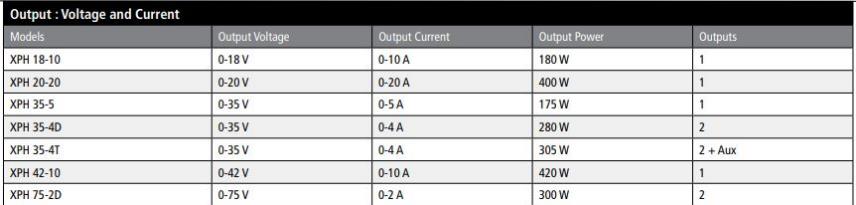 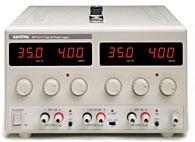 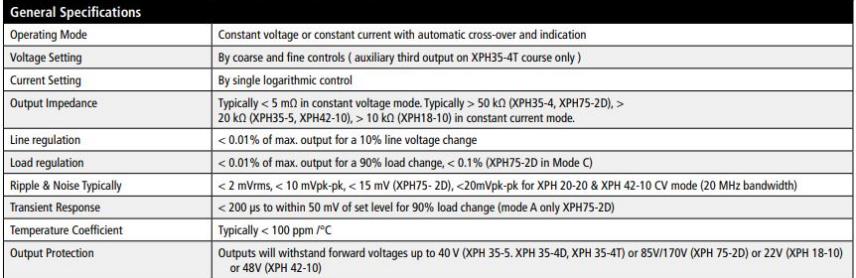 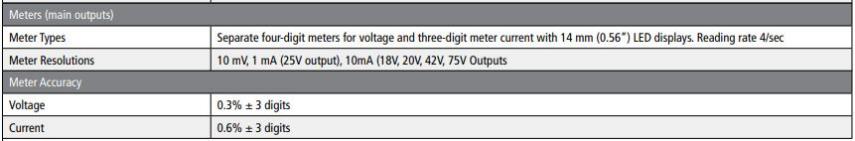 Back
64
Overview        Schedule        Test Readiness        Budget        References        Backup
Test Readiness: Keysight 34461A Digital Multimeter[8,9]
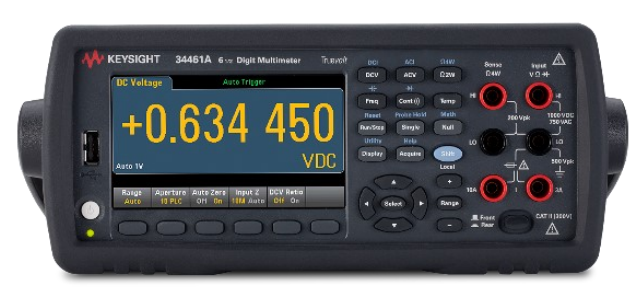 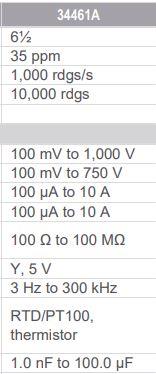 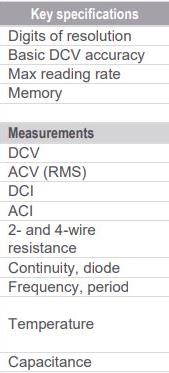 Voltage Accuracy Note
35ppm of 20V is 20*35*(1/1,000,000) = 0.0007V
35ppm of 33.6V is 33.6*35*(1/1,000,000) =0.001176V
Expected accuracy of multimeter in SBMS’ voltage range is 0.001176 - 0.0007V which is << 0.1V, so the multimeter reading can be taken as the “true” value
Back
65
Overview        Schedule        Test Readiness        Budget        References        Backup
Test Readiness: Approach to a Failed Voltage Test
Accuracy Failure
Small failure (~0.2V achieved instead of 0.1)
Talk with the customer about changing the requirement. Couldn’t reach temperature accuracy of 0.1oC due to resolution, and the customer was happy to let us change this to 0.15oC, so we would aim for this same small change in voltage
Large failure (>0.2V achieved)
Do some circuit debugging to see where accuracy issues are coming from (i.e. op-amp, voltage divider, etc.) and possibly change these components / associated trace length on PCB for increased accuracy
Range Failure
High-side failure
Look into components that can handle higher voltages/power to avoid component breakdown
Low-side failure
Look into components that can handle a smaller resolution
Back
66
Overview        Schedule        Test Readiness        Budget        References        Backup
Test Readiness: Approach to a Failed PCB Stress Test
PCB Stress Failure
If shorts, burns, or component failures are seen, our team may increase the width of traces or add a ground plane to ensure that there isn’t too much resistance in any line or heat generation along the board
May need to add more capacitors to help manage the power being repeatedly applied to the board
Back
67
Overview        Schedule        Test Readiness        Budget        References        Backup
Back
Test Readiness: Power System Current Draw Model
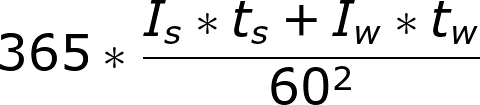 68
Overview        Schedule        Test Readiness        Budget        References        Backup
Back
Test Readiness: Power System Current Draw Model Continued
Selected Battery: MakerFocus 10,000 mAh Lithium Polymer Battery
69
Overview        Schedule        Test Readiness        Budget        References        Backup
Test Readiness: Power System Current Draw Model (Derivation)
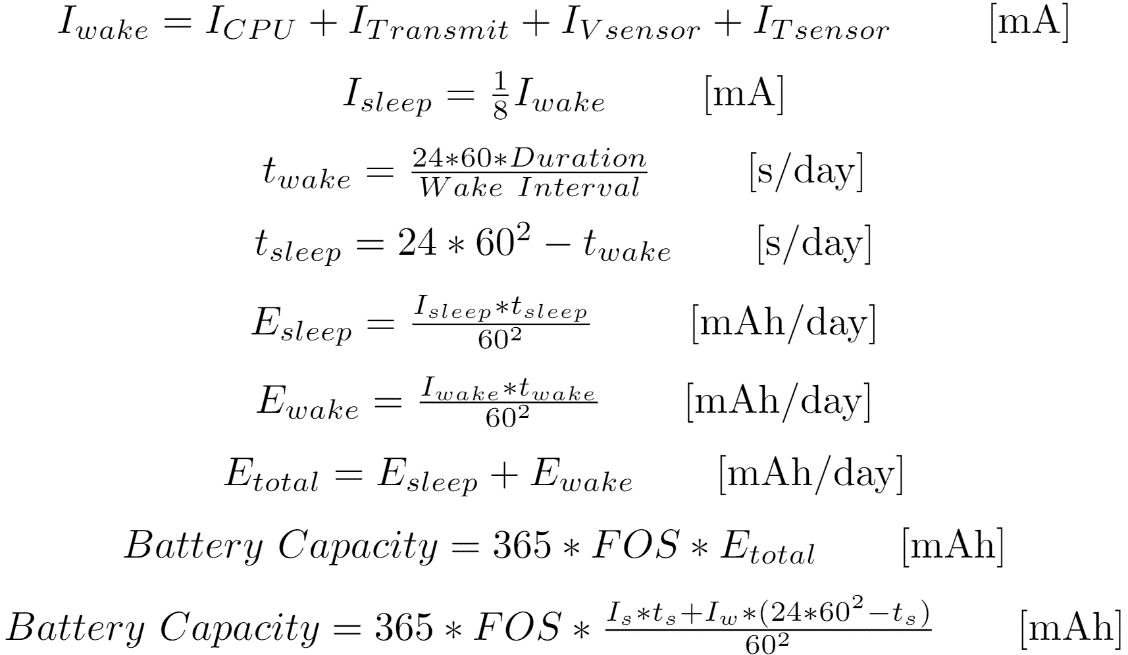 Back
70
Overview        Schedule        Test Readiness        Budget        References        Backup
Test Readiness: Power System Current Draw Model (Detailed Current Draw Estimates)
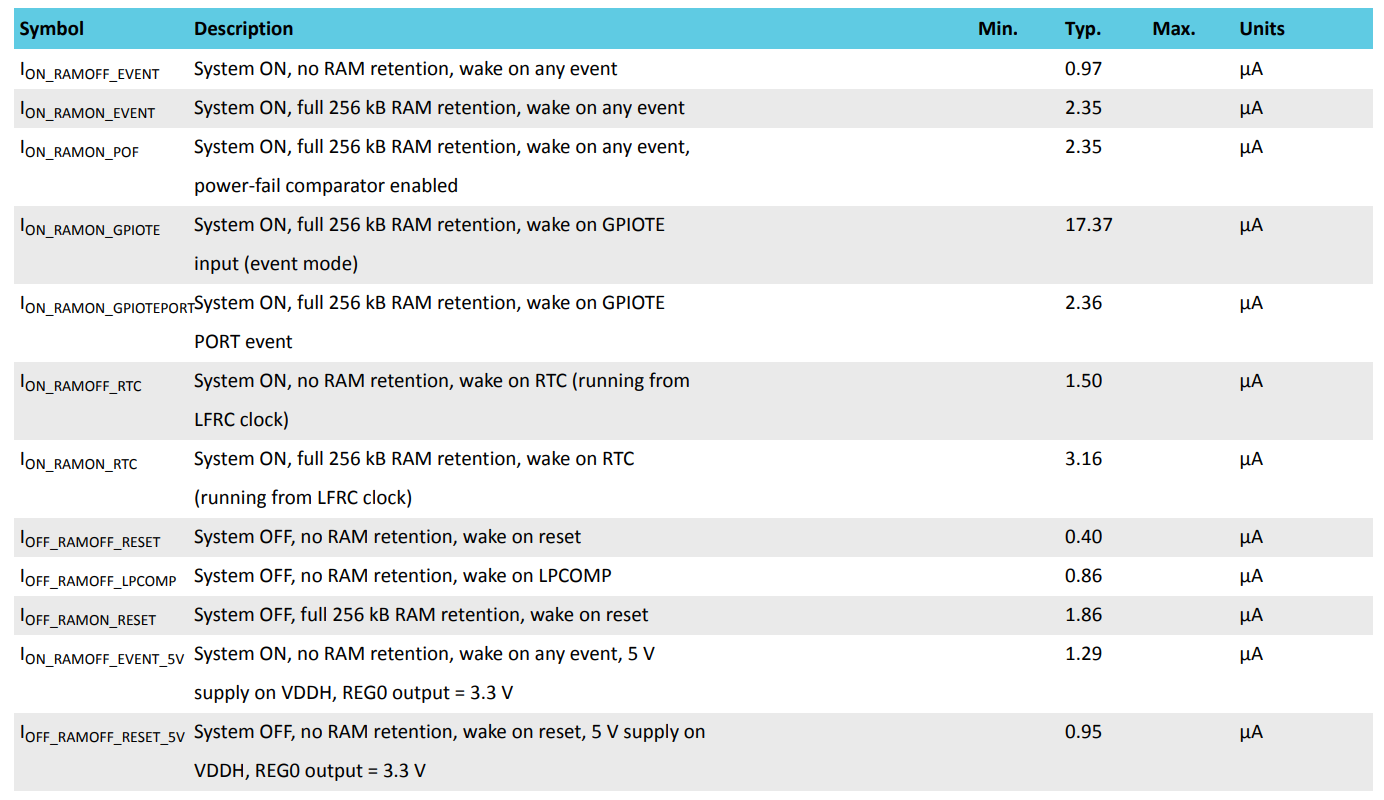 Back
71
Overview        Schedule        Test Readiness        Budget        References        Backup
Test Readiness: Power System Current Draw Model (Detailed Current Draw Estimates)
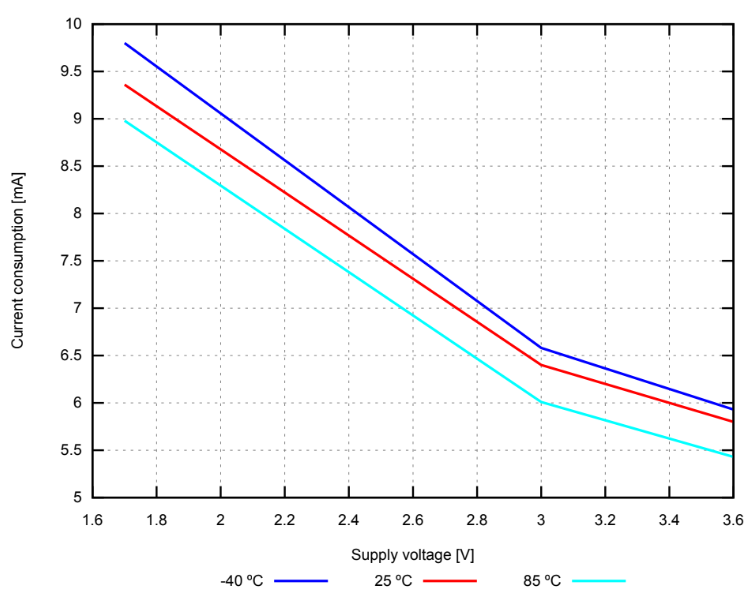 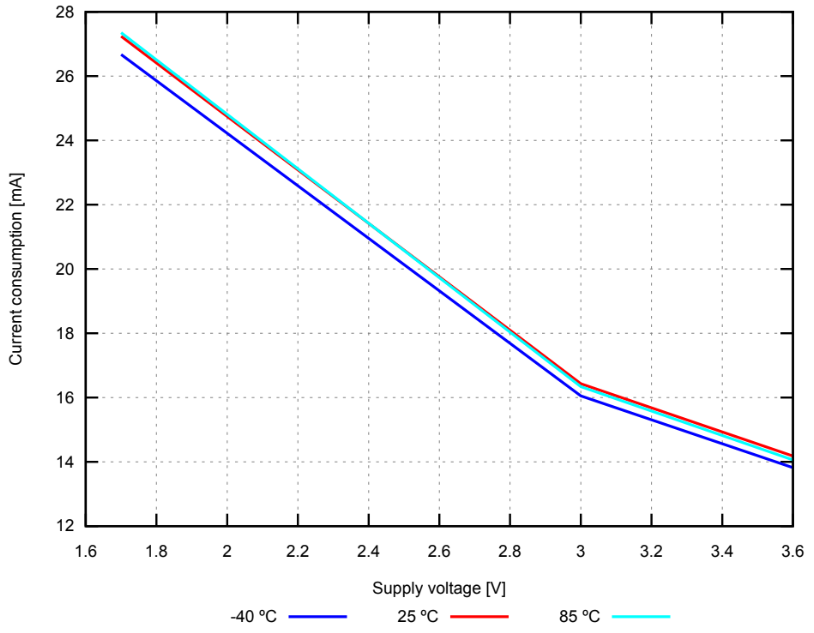 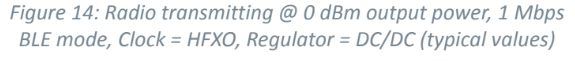 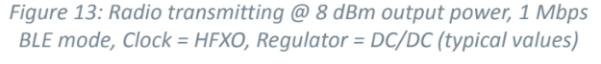 Back
72
Overview        Schedule        Test Readiness        Budget        References        Backup
Test Readiness: Power System Current Draw Model (Detailed Current Draw Estimates)
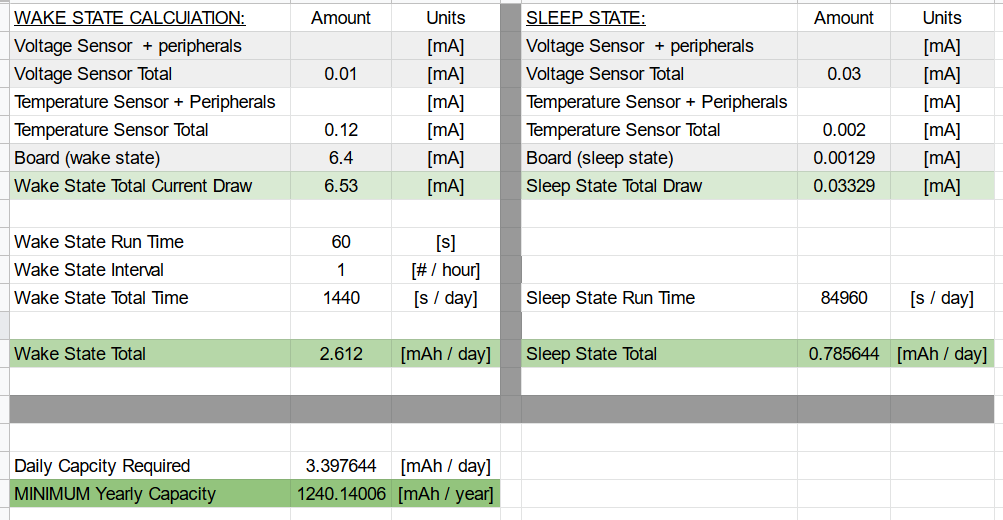 Back
73
Overview        Schedule        Test Readiness        Budget        References        Backup
Test Readiness: Power System Current Draw Model (Detailed Current Loss Estimates)
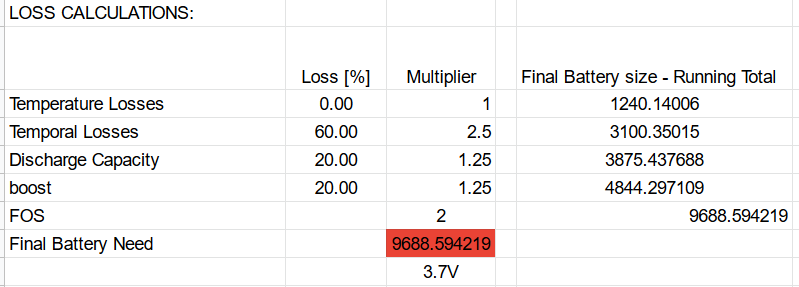 Back
74
Overview        Schedule        Test Readiness        Budget        References        Backup
Test Readiness: Power System Current Draw Model (COTS Battery Choice)
Back
75
Overview        Schedule        Test Readiness        Budget        References        Backup
Test Readiness: Power System Battery Capacity Experimental Model
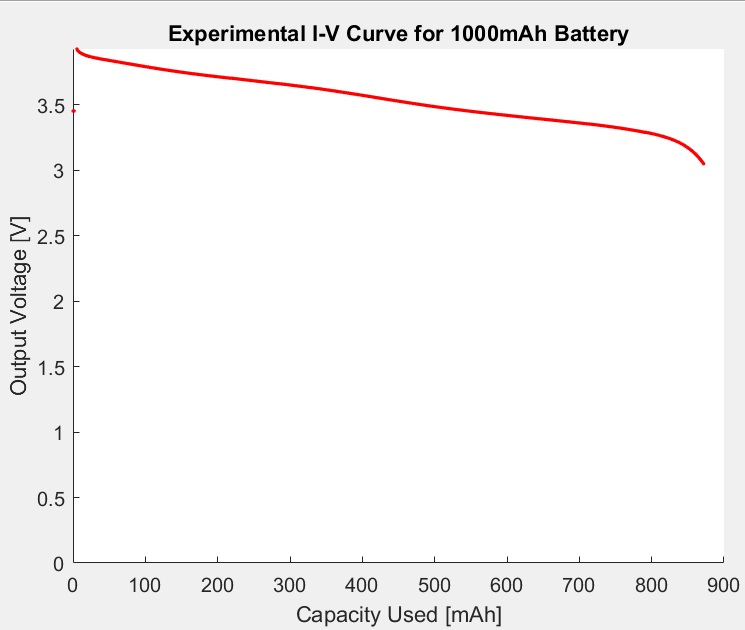 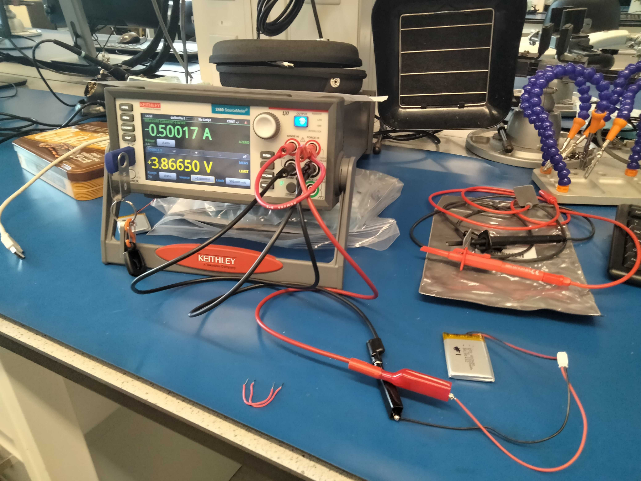 Keithley 2460 Sourcemeter
1000mAh Battery
Back
76
Overview        Schedule        Test Readiness        Budget        References        Backup
Test Readiness: Keithley 2460 SMU Sourcemeter[11]
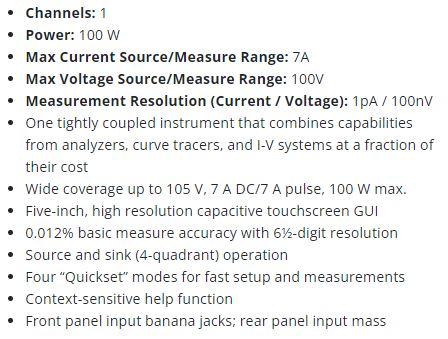 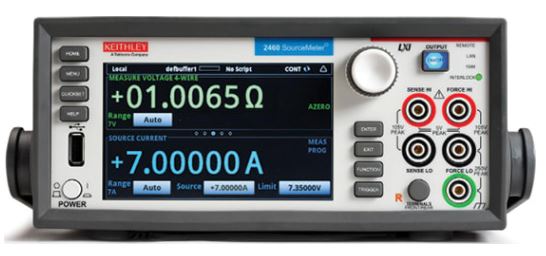 Back
77
Overview        Schedule        Test Readiness        Budget        References        Backup
Test Readiness: Approach to a Failed Power System Test
Battery Failure
If battery capacity is less than desired, our team can connect batteries in parallel to increase capacity to acceptable values
If battery is defective, our team will test the other batteries in the batch, and if necessary purchase a different brand of battery
Current Draw Failure
If current draw is higher than expected, there are at least two options:
Diagnose the electrical issue and make appropriate changes
Connect more batteries in parallel, increasing capacity to meet the need
Back
78
Overview        Schedule        Test Readiness        Budget        References        Backup
Test Readiness: Communication Signal Experimental Model
Flashed code to advertise out of ZARGES case
Tested the signal strength at different distances and transmission strengths
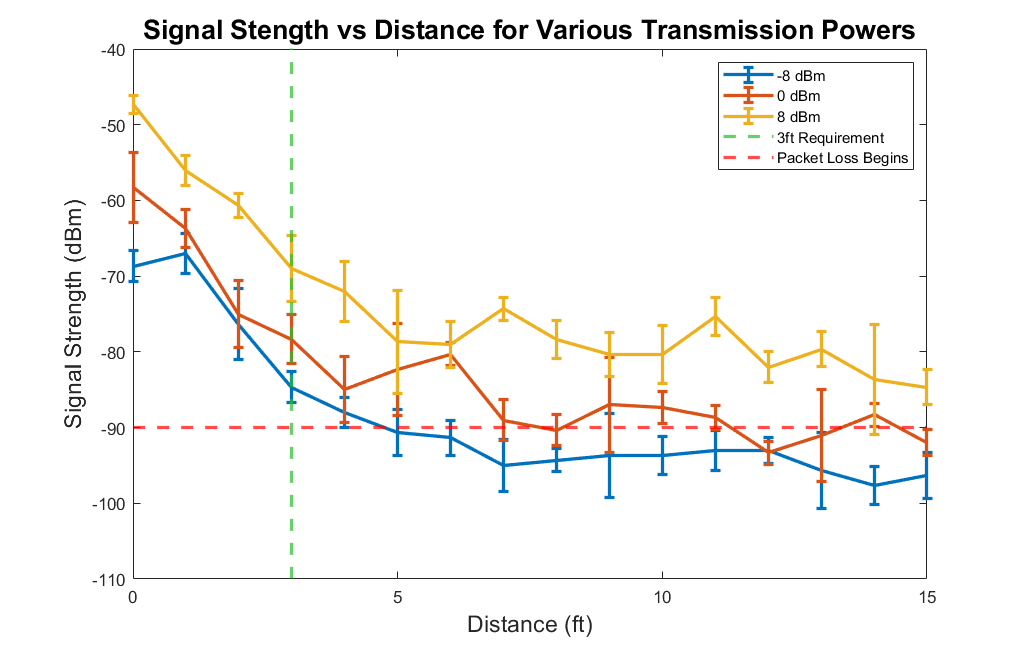 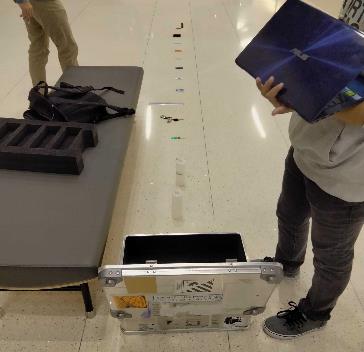 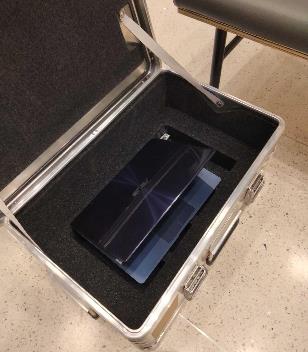 Back
79
Overview        Schedule        Test Readiness        Budget        References        Backup
Test Readiness: Approach to a Failed Communication Signal Test
Signal Strength Failure
If signal is not strong enough to go through the Zarges case, our team will increase the transmission power until it is able to do so - we will revisit battery capacity if this issue occurs
Back
80
Overview        Schedule        Test Readiness        Budget        References        Backup
Detailed Cost Plan
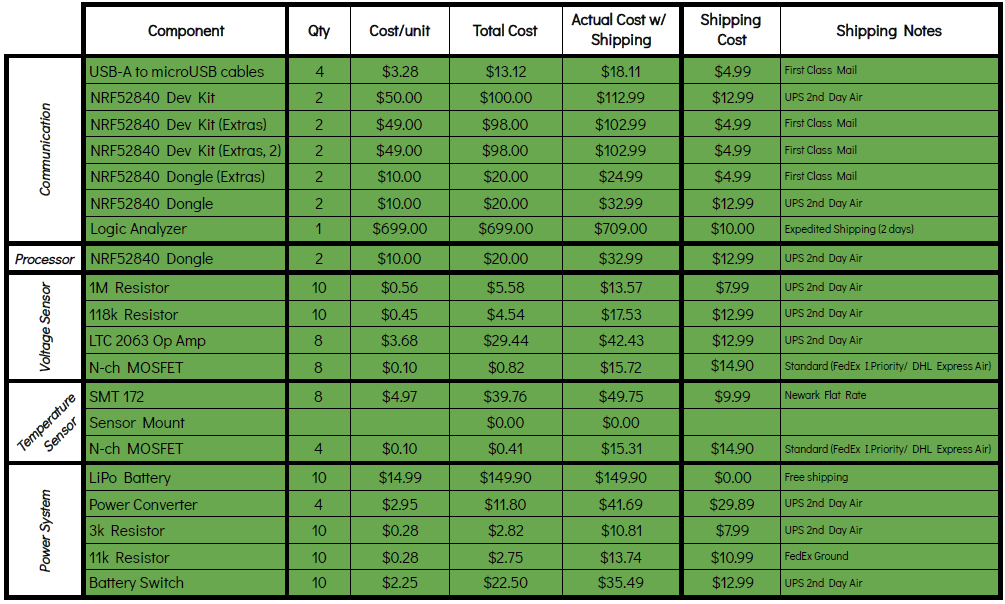 Back
81
Overview        Schedule        Test Readiness        Budget        References        Backup
Detailed Cost Plan Continued
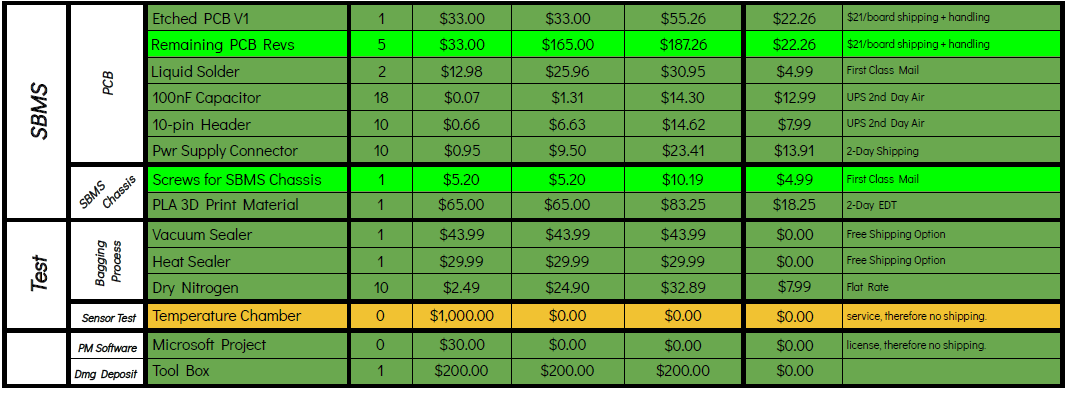 *Black arrow indicates items that were not included at CDR
*Dark green indicates items that have been received
*Light green indicates items to be purchased in the future
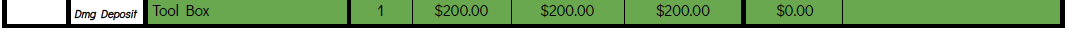 Back
82
Overview        Schedule        Test Readiness        Budget        References        Backup